Factor, multiple, both, neither?
True/false
Reflect
Your Turn
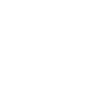 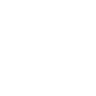 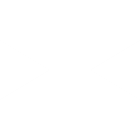 is a factor of 
is a multiple of 
is neither a factor nor a multiple of  
is both a factor and a multiple of
Rule
For the Relationship, choose either: is a factor of, is a multiple of, is neither a factor nor a multiple of, or is both a factor and a multiple of
For the Relationship, choose either: is a factor of, is a multiple of, is neither a factor nor a multiple of, or is both a factor and a multiple of
For the Relationship, choose either: is a factor of, is a multiple of, is neither a factor nor a multiple of, or is both a factor and a multiple of
Challenge

Complete these statements with the most simple examples you can think of

Then complete the statements with the most interesting examples you can think of 


	_____ is a factor of ____

	_____ is a multiple of _____

	_____ is both a factor and a multiple of ____

	_____ is neither a factor nor a multiple of _____